Extending Our Virtual Reach: A Longitudinal Study of Query Type & Accuracy in Live Chat &       IM Reference
ALISE Conference
Dallas, TX
January 17-20, 2012
Marie L. Radford, Ph.D., Rutgers University
Lynn Silipigni Connaway, Ph.D., OCLC
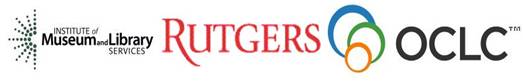 Seeking Synchronicity: Evaluating VRS  from User, Non-User, & Librarian Perspectives
$1,090,072 project, 2005-2008, funded by:

Institute of Museum & Library Services (IMLS) $684,996 grant

Rutgers, The State University of New Jersey & OCLC, Inc. 
$405,076 in kind contributions
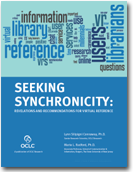 Longitudinal Comparison
Live Chat Transcripts 2004-2006 (QP1)
8/2004 to 10/2006
Total QuestionPoint & 24/7 = 651,687
850 randomly selected (550 QP & 300 24/7)
Live Chat & Qwidget Transcripts 2010 (QP2 & QW)
6/2010 to 12/2010
Total  QP2 & QW = 296,797 
560 randomly selected (350 QP2 & 210 QW)
[Speaker Notes: For 2010 sample Total  = 296,797 (QP 221,158 & QW 75,639)]
Types of VR Questions
Subject Search 
Ready Reference 
Procedural 
No Question 
Holdings 
Research
Inappropriate
Directional
Reader’s Advisory
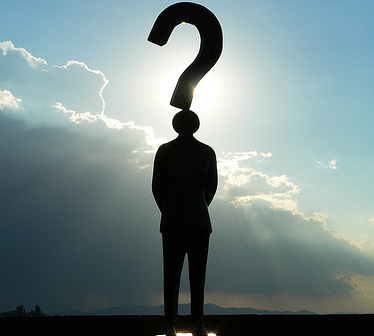 [Speaker Notes: Our study draws on categories for questions defined by Katz (1997) and enhanced by Arnold & Kaske (2002, 2005).]
Subject Search Defined (aka Specific Search)
A search on a topic. “Almost always takes the form of giving the user a document, for example, a list of citations, a book, or a report” (Arnold & Kaske, 2005).

can you help me find poems by Maya Angelou and criticism on them? (QP 1 – 230)
Where can i find information about ADHD? (QP2 – 005)
How was the labeling theory important in deinstitutionalization? (QW – 023)
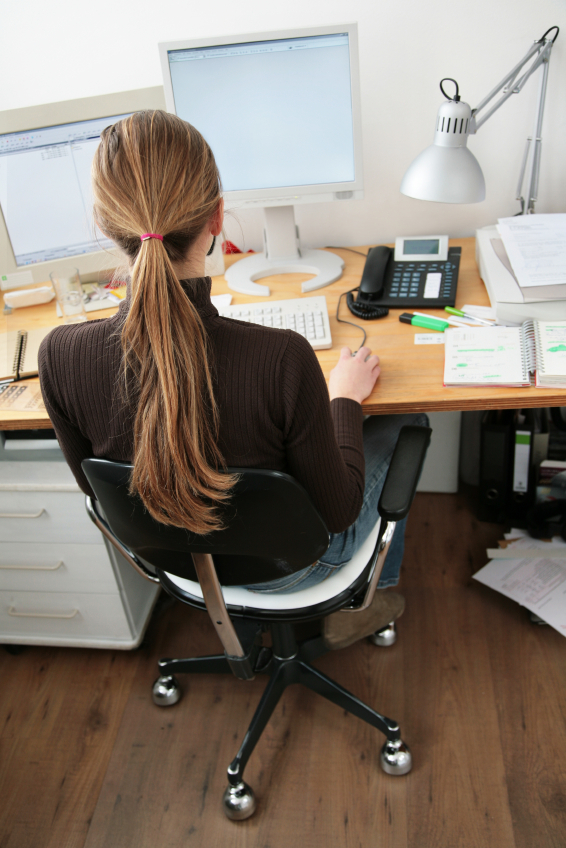 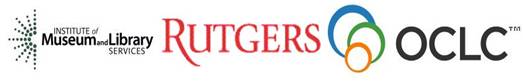 [Speaker Notes: Arnold and Kaske called this “Specific Search,” we are calling it “Subject Search”.

Note that all quotes are verbatim and have not been corrected if there are errors.]
Ready Reference Defined
“These are the typical ready-reference or data queries that require only a single, usually uncomplicated, straightforward answer...Who? What? When? Why? Where?”  (Arnold & Kaske, 2005).

Who was Bentonville, NC named after? 
	(QP1 – 147)
How do i cite a political talk show in
    MLA format? (QP2 – 013)
who won the world cup game between 
    south africa and france? (QW – 024)
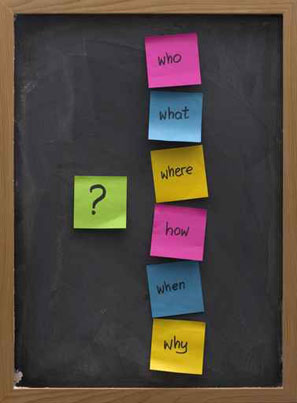 Procedural Defined
“Questions pertaining to the policies or procedures within the library system” (Arnold & Kaske, 2005).

Can I get summer long term renewals online? How? (QP1 – 004)

need access logon info to lexis from scool library website (QP2 – 027)

what is the max for checkout on blu ray dvids? (QW – 033)
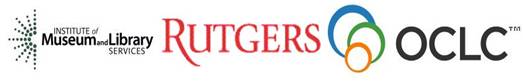 Holdings Defined
“Questions about specific holdings of a library in print or digital form” (Arnold & Kaske, 2005).
Do you have any books on Paris Hilton? (doing a project    on her) (QP 1 – 195)

I was wondering if you have textbooks to rent for an hour or 2? (QP2 – 172)

hi there; i was wondering if you guys have Moby Dick in stock? (QW – 014)
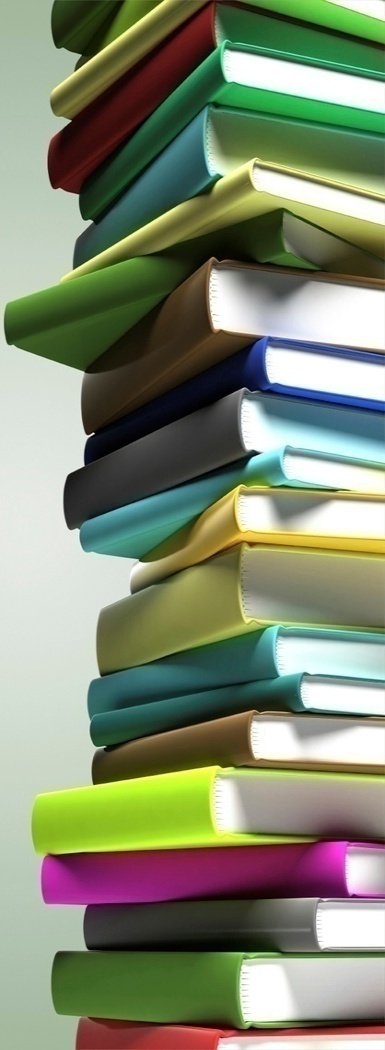 Research Defined
“Research questions… involve trial-and-error searching or browsing… [and] are usually identified as coming from an adult specialist who is seeking detailed information to assist in specific work” (Arnold & Kaske, 2005).
Hi, I am trying to find out information on how the Learn Direct initiative was started, the criteria that was set and if local government had to be involved in the first stage. (QP 1 – 155)
Looking for information on national traffic survey and incident   reports. (QP2 – 169)
Hi I’m looking for studies similar to one I’ve already found. How do I go about this? (QW – 013)
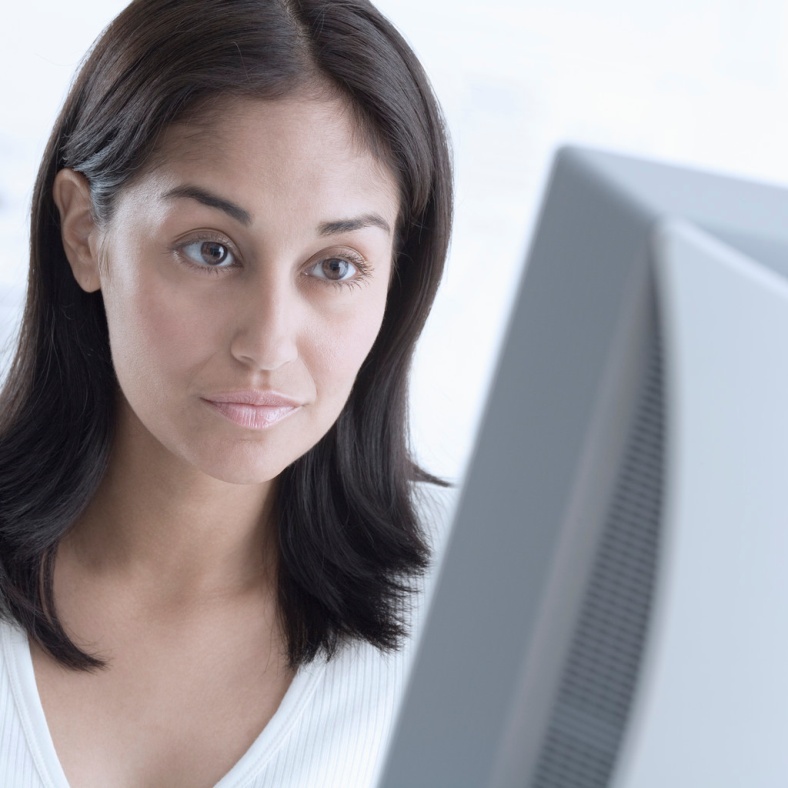 Inappropriate Defined
“Questions which are not appropriate for a reference service including personal questions” (Radford, 2005).

How do I have sex? (QP1 – 159)
WAT DOES it mean when a guy said he like me more as a friend doesnt it mean like  a  gf? (QP2 – 153)
   Are
	You 
	Typing 
	War
	and Peace (QW – 020)
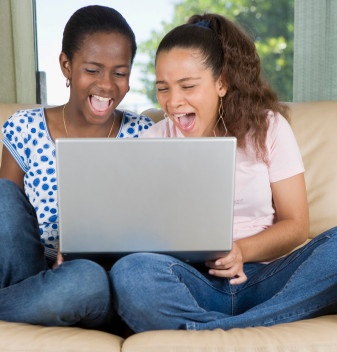 [Speaker Notes: Bring transcript QP2 - 153]
Directional Defined
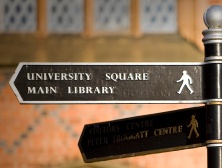 “The general information or directional question is of the information booth variety…” (Arnold & Kaske, 2005)

Where is the 67th street library? Is it on the west or east side? (QP1 – 387)

what is the URL for the summer reading program for teens? (QP2 – 032)

I heard that you have adapted book kits for ESL speakers. Where can I find these online? (QW – 008)
[Speaker Notes: Includes virtual directions like 2nd example asking for URL]
Reader’s Advisory Defined
Reader’s Advisory questions are “focused on helping readers find materials they want to read, listen to, or view for pleasure“ (Ross, Nilsen, & Radford, 2009).

Hello I am looking for recommendations for the author jonathan kellerman. (QP1 – 218)
I was wondering if u would happen to know any good fantasy books… (QP2 – 050)
Hi, my 7 year old son is looking for a copy of the Hobbit suitable for children, but we can’t seem to find anything in the library catalogue. Can you please offer any advice? Thanks. (QW – 120) (from Australia)
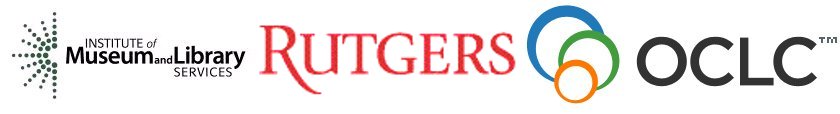 [Speaker Notes: Total N for 2004-2006 is 915 questions (not transcripts)

Subject Search (n=293, 32%)
Ready Reference (n=243, 27%)
Procedural (n=162, 18%)
No Question (n=104, 11%)
Holdings (n=77, 8%)
Research (n=23, 3%)
Inappropriate (n=10, 1%)
Directional (n=2, <1%)
Reader’s Advisory (n=1, <1%)]
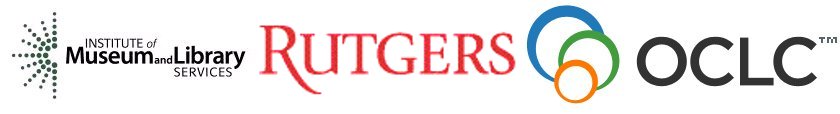 [Speaker Notes: 575 is actual number of questions from 560 transcripts (includes both QP and QW)

Subject Search (n=97, 17%)
Ready Reference (n=179, 31%)
Procedural (n=181, 31%)
No Question (n=25, 4%)
Holdings (n=49, 9%)
Research (n=19, 3%)
Inappropriate (n=4, <1%)
Directional (n=15, 3%)
Reader’s Advisory (n=6, 1%)]
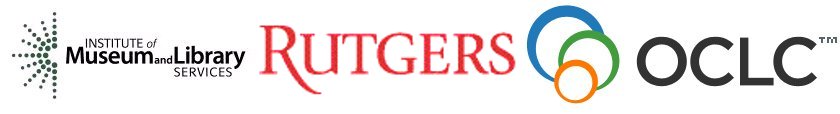 [Speaker Notes: 2004-2006 vs. 2010

n = 915 questions vs. 575 questions

Subject Search (n=293, 32%) vs. (n=97, 17%)
Ready Reference (n=243, 27%) vs. (n=179, 31%)
Procedural (n=162, 18%) vs. (n=181, 31%)
No Question (n=104, 11%) vs. (n=25, 4%)
Holdings (n=77, 8%) vs. (n=49, 9%)
Research (n=23, 3%) vs. (n=19, 3%)
Inappropriate (n=10, 1%) vs. (n=4, 1%)
Directional (n=2, <1%) vs. (n=15, 3%)
Reader’s Advisory (n=1, <1%) vs. (n=6, 1%)






QP2:
N=366
Directional (n=7, 2%) 
Ready Reference (n=127, 35%)
Subject Search (n=74, 20%)
Research (n=16, 3%)
Procedural (n=99, 27%)
Holdings (n=25, 7%)
No Question (n=11, 3%)
Inappropriate (n=4, 1%)
Reader’s Advisory (n=3, 1%)

QW2
N=209
Directional (n=8, 4%) 
Ready Reference (n=52, 25%)
Subject Search (n=23, 11%)
Research (n=3, 1%)
Procedural (n=82, 39%)
Holdings (n=24, 11%)
No Question (n=14, 7%)
Inappropriate (n=0, 0%)
Reader’s Advisory (n=3, 1%)]
Query Type 2010: Live Chat (QP2) vs. Qwidget (QW)
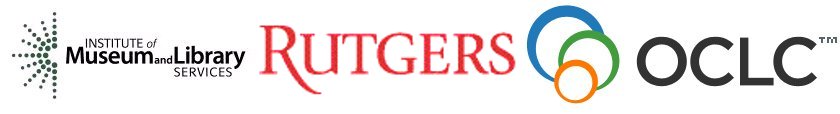 [Speaker Notes: Total n= 575 questions

QP2:
N=366 questions
Directional (n=7, 1%) 
Ready Reference (n=127, 22%)
Subject Search (n=74, 13%)
Research (n=16, 3%)
Procedural (n=99, 17%)
Holdings (n=25, 4%)
No Question (n=11, 2%)
Inappropriate (n=4, 1%)
Reader’s Advisory (n=3, 1%)





QW2
N=209
Directional (n=8, %) 
Ready Reference (n=52, 9%)
Subject Search (n=23, 4%)
Research (n=3, 1%)
Procedural (n=82, 14%)
Holdings (n=24, 4%)
No Question (n=14, 2%)
Inappropriate (n=0, 0%)
Reader’s Advisory (n=3, 1%)





Total
N=575
Directional (n=15, 3%)
Ready Reference (n=179, 31%)
Subject Search (n=97, 17%)
Research (n=19, 3%)
Procedural (n=181, 31%)
Holdings (n=49, 9%)
No Question (n=25, 4%)
Inappropriate (n=4, 1%)
Reader’s Advisory (n=6, 1%)]
Ready Reference Questions (2004-2006 vs. 2010)Received by Type of Chat Service
[Speaker Notes: Note: this chart shows the chat service that received the questions as initially submitted by the user (e.g., user submitted to this type of service).

Referred to/Answered would be a different number. 

2004-2006 (n=162 ready reference queries)
Public (n=59, 36%)
Consortium (n=45, 28%)
Academic & Law (n=34, 21%)
National (n=20, 12%)
Other (n=4, 2%) breakdown State (n=3), K-12 (n=1) 

2010 Total (n=168)
Public (n=33, 20%)
Consortium (n=68, 40%)
Academic & Law (n=65, 39%)
National (n=1, <1%)
Other (n=1, <1%)]
Total Questions Received by Service
[Speaker Notes: Total (n=555) – This number is different from previous slide (n=575) because it is by number of transcripts…should probably delete this slide
Public (n=127, 23%)
Consortium (n=174, 31%)
Academic & Law (n=241, 43%)
National (n=11, 2%)
Other (n=4, <1%)]
Ready Reference Questions (QP2 vs. QW)Received by Type of Chat Service
[Speaker Notes: Total (n=168)
Public (n=33, 20%)
Consortium (n=68, 40%)
Academic & Law (n=65, 39%)
National (n=1, <1%)
Other (n=1, <1%)

QP2 (n=118)
Public (n=22, 19%)
Consortium (n=63, 53%)
Academic & Law (n=32, 27%)
National (n=1, <1%)
Other (n=0, 0%)

QW Total (n=50)
Public (n=11, 22%)
Consortium (n=5, 10%)
Academic & Law (n=33, 66%)
National (n=0, 0%)
Other (n=1, 2%)]
Accuracy in VR Ready Reference?
How accurate are VR librarians/staff in answering ready reference questions?

Do we see the 55% rule in effect? 
 (Hernon & McClure, 1987)
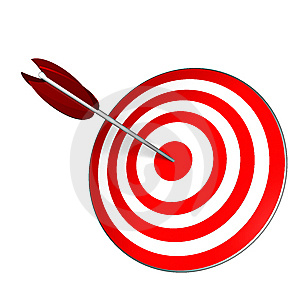 Accuracy: 2004-2006 vs. 2010
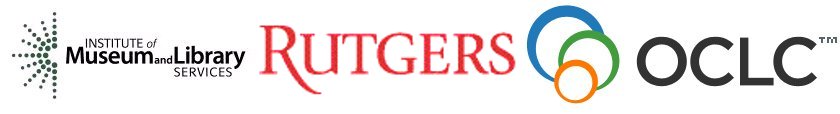 [Speaker Notes: This chart compares the Accuracy for 2004-2006 to 2010. 

2004 – 2006 (n=180 ready reference questions only)
Correct: n=141, 78%
Incorrect: n=36, 20%
Other: n=3, 2%

2010 (n=168 ready reference questions for both QP2 and QW) 
Correct: n=151, 90%
Incorrect: n=7, 4%
Other: n=10, 6%

Also: note that referred questions are not counted in either 04-06 or 10 dataset.]
Accuracy: Correct 2004-2006 vs. 2010
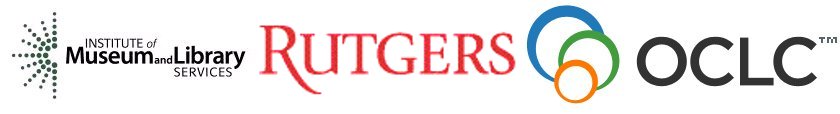 [Speaker Notes: 2004-2006 (n=180 ready reference, for correct ones n=141)
Correct with citation: 125, 69%
Correct w/o citation: 9, 4%
Correct no citation needed: 7, 5%

2010 (n=168 ready reference, for correct ones n=151)
Correct with citation: 114, 75%
Correct w/o citation: 21, 14%
Correct no citation needed: 16, 11%

Example for Correct (w/ citation)

QP2 011  what is the proper measurement unit for an amoeba?? Librarian sends:
http://nanosense.org/activities/sizematters/sizeandscale/SM_Lesson2Student.pdf
 
Which has the correct answer.  Micron (1 micron, p. 2-S3) or 
 Example for Correct (no citation needed)
 
QW2 030 Hi. I'm looking for the disc about a rat that becomes a celebrated French chef. It"s all computer animation, of course. Could you help me with the name of this film so I can look up its availability?
 
No citation needed because it’s in popular culture, general knowledge. Answer: Ratatouille (2007) Disney film. See http: disney.go.com/disneypictures/ratatouille/]
Accuracy– Correct & Incorrect: QP2 vs. QW 2010
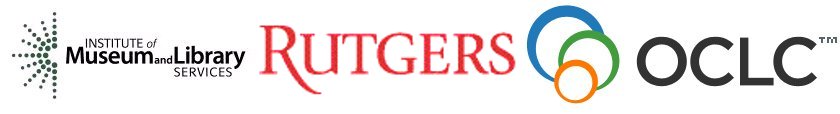 [Speaker Notes: Updated
QP (n=118 ready reference questions)
Correct: n=106, 90%
Incorrect: n=6, 5%
Other: n=6, 5%

QW (n=50  ready reference questions)
Correct: n=45, 90%
Incorrect: n=1, 2%
Other: n=4, 8%

Examples of “Other”
QP2 199 The user asks a simple reference question: who is selena? then signs off. 
 
 QW2 003. User asks for info about an animal? then answers the librarian’s follow up question what animal?? with ?a short tail weasel?. Then the user signs off. 
 
Incorrect Examples

We only have three incorrect in our data, two of them the librarian sent a web page with information related and was still searching when the user sign off and they are not able to finish answering the question. 
(QP2 009  &  QP2 012)
 
QP2 013 is probably the best example. The user asks ?How do i cite a political talk show in MLA format?? 
It’s later verified they want a TV show (rather than radio) and the librarian sends them to:
http://www.ehow.com/how_4450289_cite-radio-program-using-mla.html
 
This site doesn’t give a complete example, they should have been sent to http://owl.english.purdue.edu/owl/resource/747/09/
 
Where it shows how to site published interviews (print or broadcast) or Broadcast Television.]
Accuracy - Correct: QP 2 vs. Qwidget 2010
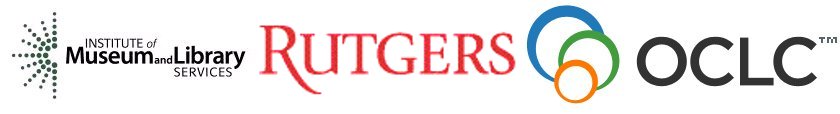 [Speaker Notes: Accuracy for Ready Reference only 

QP (n=118 ready ref questions)
Correct with citation: n=88, 75%
Correct w/o citation: n=13, 11%
Correct, no citation needed: n=5, 4%
Incorrect with citation: n=2, 2%
Incorrect w/o citation: n=0, 0%
Incorrect, no citation needed: n=4, 3%
Other: n=6, 5%

QW (n=52 ready reference questions)
Correct with citation: n=26, 52%
Correct w/o citation: n=8, 16%
Correct, no citation needed: n=11, 22%
Incorrect with citation: n=0, 0%
Incorrect w/o citation: n=1, 2%
Incorrect, no citation needed: n=0, 0%
Other: n=4, 8%


Total (n=168)
Correct with citation: n=114, 68%
Correct w/o citation: n=21, 13%
Correct, no citation needed: n=16, 9%
Incorrect with citation: n=2, 1%
Incorrect w/o citation: n=1, 1%
Incorrect, no citation needed: n=4, 2%
Other: n=10, 6%]
Incorrect ready reference answers that don’t have to be…
[Speaker Notes: Updated
2004-2006 (n=180, n=36, 20% for incorrect)
Incorrect w/o specific…: n=27, 15%
Incorrect w/ citations: n=6, 3%
Incorrect w/o citation: n=3, 2%

2010(n=168, n=7, ~4% for incorrect)
Incorrect w/o specific…: n=4, 2%
Incorrect w/ citations: n=2, 1%
Incorrect w/o citation: n=1, 1%]
How much is the owner of Ed Hardy worth?
[Speaker Notes: Note that this is about the worth of the owner of the Ed Hardy company.]
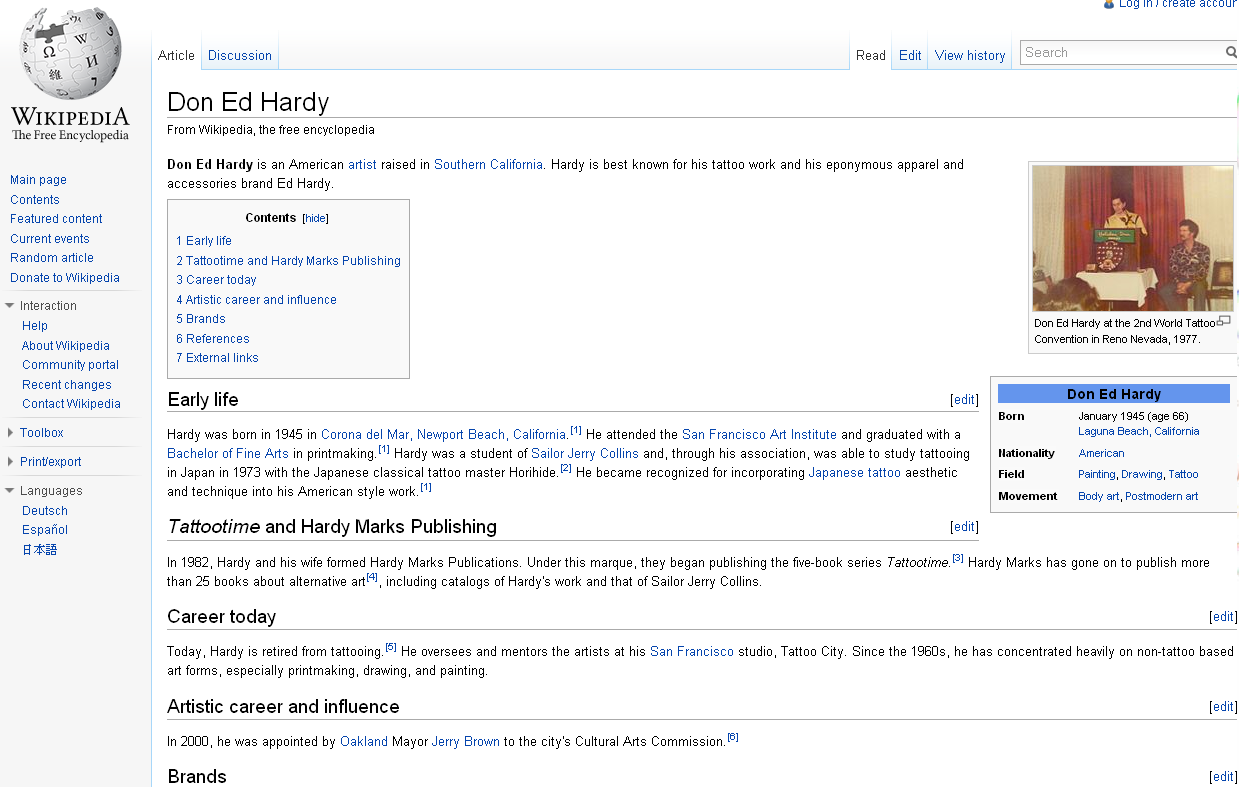 [Speaker Notes: http://en.wikipedia.org/wiki/Don_Ed_Hardy]
Upon Closer Look…
In 2004, Christian Audigier licensed the rights to produce the Ed Hardy clothing line, which is based on Hardy's imagery. Prior to the Ed Hardy clothing line, Audigier was the Head Designer at Von Dutch Originals, which marketed the imagery of Kenny Howard. 

BUT THE USER’S QUESTION REMAINS…
	HOW MUCH is the OWNER of Ed Hardy (the company) worth???
[Speaker Notes: Christian Audigier is actually the owner of the company.]
This site answers how much but was never sent(Audigier is worth $250 million)
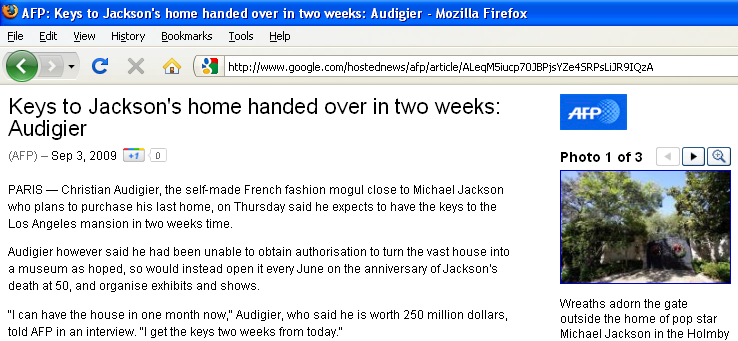 http://www.google.com/hostednews/afp/article/ALeqM5iucp70JBPjsYZe4SRPsLiJR9IQzA
[Speaker Notes: URL: http://www.google.com/hostednews/afp/article/ALeqM5iucp70JBPjsYZe4SRPsLiJR9IQzA]
A Simple Way to Increase Accuracy
For 2004 –2006, accuracy would rise from 78% to 90% if VR librarians only… 
-Answered specific question asked!

Seeking Synchronicity urged VRS librarians
-Before pushing  a general info page make sure it has specific & exact answer to user’s question!

2010 sample included far fewer with this error  accuracy 90% (perhaps b/c of recommendation?)
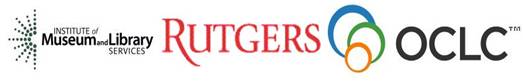 [Speaker Notes: Other suggestions to improve accuracy:

Check for broken links before sending URLs

Make sure all questions & all parts of questions are answered]
Future Directions
Cyber Synergy: Seeking Sustainability through Collaboration between Virtual Reference and Social Q&A Sites
New grant - amount of $250,000 for ’11-’13
Funded by IMLS, OCLC, & Rutgers University
Co-PIs Marie Radford (RU), Lynn Silipigni Connaway (OCLC), & Chirag Shah (RU)
[Speaker Notes: Chirag will be in the room, so need to acknowledge him.]
Cited References
Arnold , J., & Kaske, N. K. (2005). Evaluating the quality of a chat service. portal: Libraries and the Academy, 5(2), 177-193.
Connaway, L. S. & Radford, M. L. (2011). Seeking Synchronicity: Revelations and Recommendations for Virtual Reference. Dublin, OH: OCLC Research. Available: http://www.oclc.org/reports/synchronicity/default.htm and in print.
Hernon, P., & McClure C.R. (1987). Library reference service: An unrecognized crisis- a symposium. JAL, 13, 69-80.
Janes, J. (2003). What is reference for? RSR, 31(1), 24.
Katz, W. A. (1997). Introduction to reference work. (7th ed.). New York: McGraw-Hill. 
Radford, M. L. (2005). Virtual dialogs: Relational communication in chat reference encounters. Online proceedings of the International Communication Association 55th Annual Conference. NY, NY, May 26-30, 2005. 
Ross, C.S., Nilsen, K., & Radford, M. L. (2009). Conducting the reference interview: A how-to-do-it manual for librarians. (2nd ed.) NY: Neal-Schumann.
End Notes
This is one outcome from the project Seeking Synchronicity: Evaluating Virtual Reference Services from User, Non-User, & Librarian Perspectives, Marie L. Radford & Lynn Silipigni Connaway, Co-Principal Investigators, & Cyber Synergy: Seeking Sustainability through Collaboration between Virtual Reference and Social Q&A Sites, Marie L. Radford, Lynn Silipigni Connaway, & Chirag Shah.

Funded by IMLS, Rutgers University, and OCLC, Inc.

Special thanks to Erin Hood, Susan Wengler, Lisa DeLuca, Jaqueline Woolcott, Stephanie Mikitish, Alyssa Darden, Jocelyn DeAngelis, Patrick Confer, Timothy Dickey, David M. Dragos, Mary Anne Reilly, Susanna Sabolcsi-Boros, Julie Strange, & Janet Torsney.

These slides will be available at project websites: http://www.oclc.org/research/activities/synchronicity/default.htm
        http://www.oclc.org/research/activities/synergy/default.htm
Photo Credits
Slide 4-http://www.internetblog.org.uk/post/574/574/
Slide 6-http://debrawarren.com/lessons-from-your-english-teacher-about-social-media-marketing
Slide 10-http://www.lifecoach1000.com/Youth.html
Slide 20-http://triquatrotritecale.hungrypeasant.com/index.php/2010/07/20/its-too-accurate-more-undocumented-uses-of-nextstages-evolution-technology/
Slide 26 http://media.photobucket.com/image/ed+hardy+logo+/hoppshop/Ed%20Hardy%201/Bulldog-LOGO.jpg
Slide 30-http://bbapply.com/
Slide 31- (Shah)http://comminfo.rutgers.edu/~chirags/
(Radford)http://comminfo.rutgers.edu/~mradford/
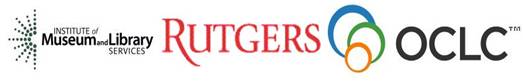